History of kris kremo
Early life
Kristian(Kris) G. Kremo 
Born in Paris, March 12, 1951
Kris comes from a long line of jugglers as he is the son of Béla Kremo very accomplished juggler(he learned to juggle from Enrico Rastelli very legendary juggler)
He started to practice juggling at age 15 then when he turned 19 he started juggling professionally with his father
He went to school in Switzerland and would tour with his dad during Summer but wouldn't learn to be good at juggling until he was 15
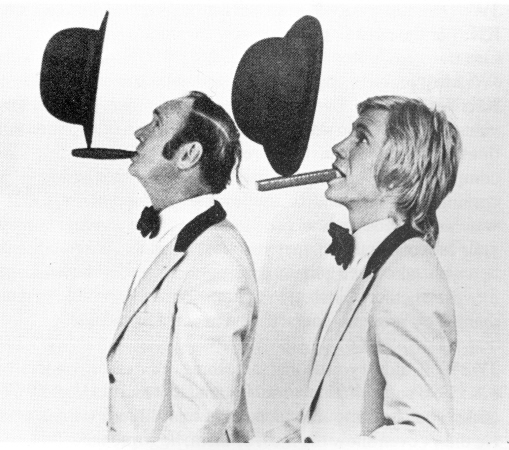 Rise to fame
When he turned 19 he started to juggle professionally with his dad as a duo 
They performed with balls, hats, and cigar boxes
In 1975 he set out on his own and signed a contract with Blackpool's Tower Circus in England from there his career catapulted
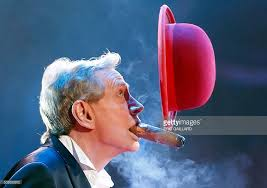 All time fame
He has performed for Queen Elizabeth of England and King Carl Gustav of Sweden and in many circuses around the world 
In 1981, he won the Silver Clown Prize at the Monte-Carlo International Circus Festival
He's been in 98 different circuses throughout his life and 6 different festivals
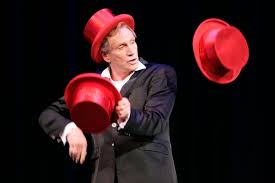 Current life
He is 66 years old 
He is retired
He is married to a Russian artist named Yelena Larkina.
He has one son
summery
Kris Kremo has lead an amazing and adventures life and I picked to research him because of his amazing gift 
His adventures have taken him all over the world and to even perform for kings and queens and in some of the biggest circuses of all time 
From his career he has become very successful even with the pressure of a long family tradition of successful jugglers and has made juggling look easy
Fun facts
One of his most famous tricks is to juggle a hat, a ball, and one cigar box and place the cigar in his mouth then flip the hat onto the cigar and balance it 
Link to a demonstration- https://www.youtube.com/watch?v=YtGNxp4mvoM
For the past eleven years from 1978-1989, he has entered the Stardust Hotel in Las Vegas setting a record.
He is in the Guinness Book Of World Records
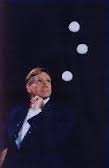 Sources
http://www.circopedia.org/Kris_Kremo
http://www.veress.se/kriskremo.htm